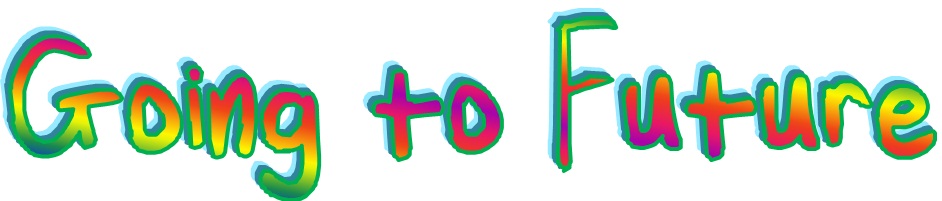 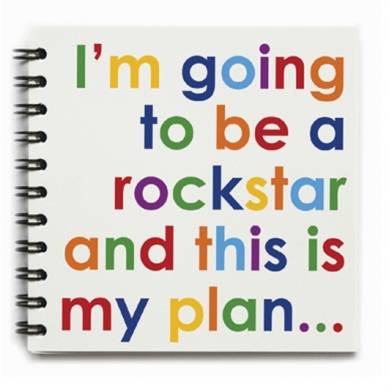 Click on the following link to watch the use of going to.
https://www.youtube.com/watch?v=G7YVSmpDFZQ
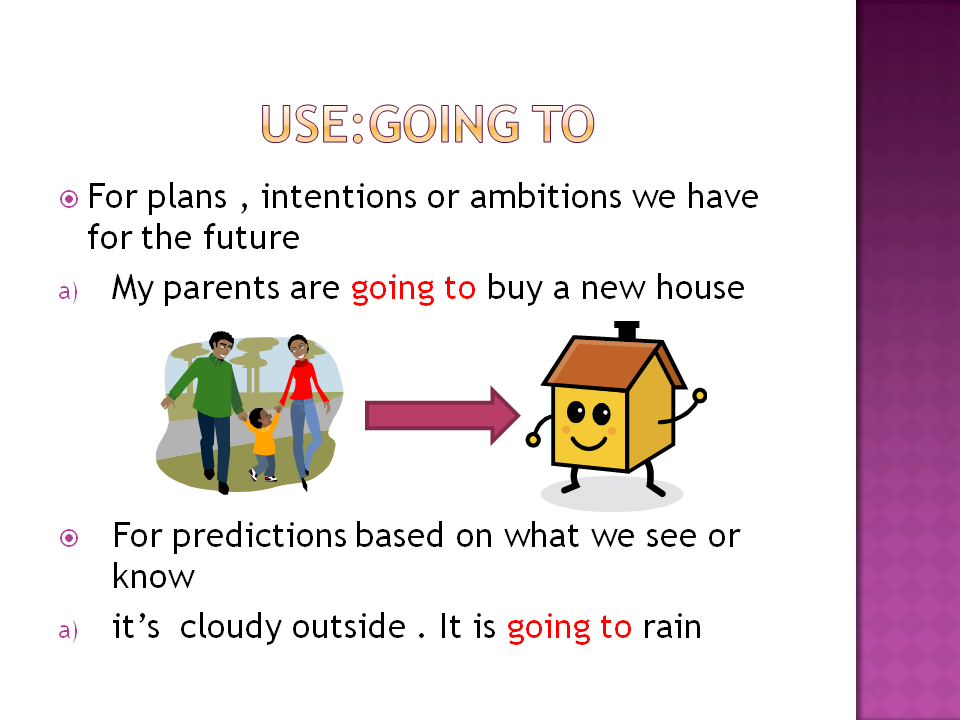 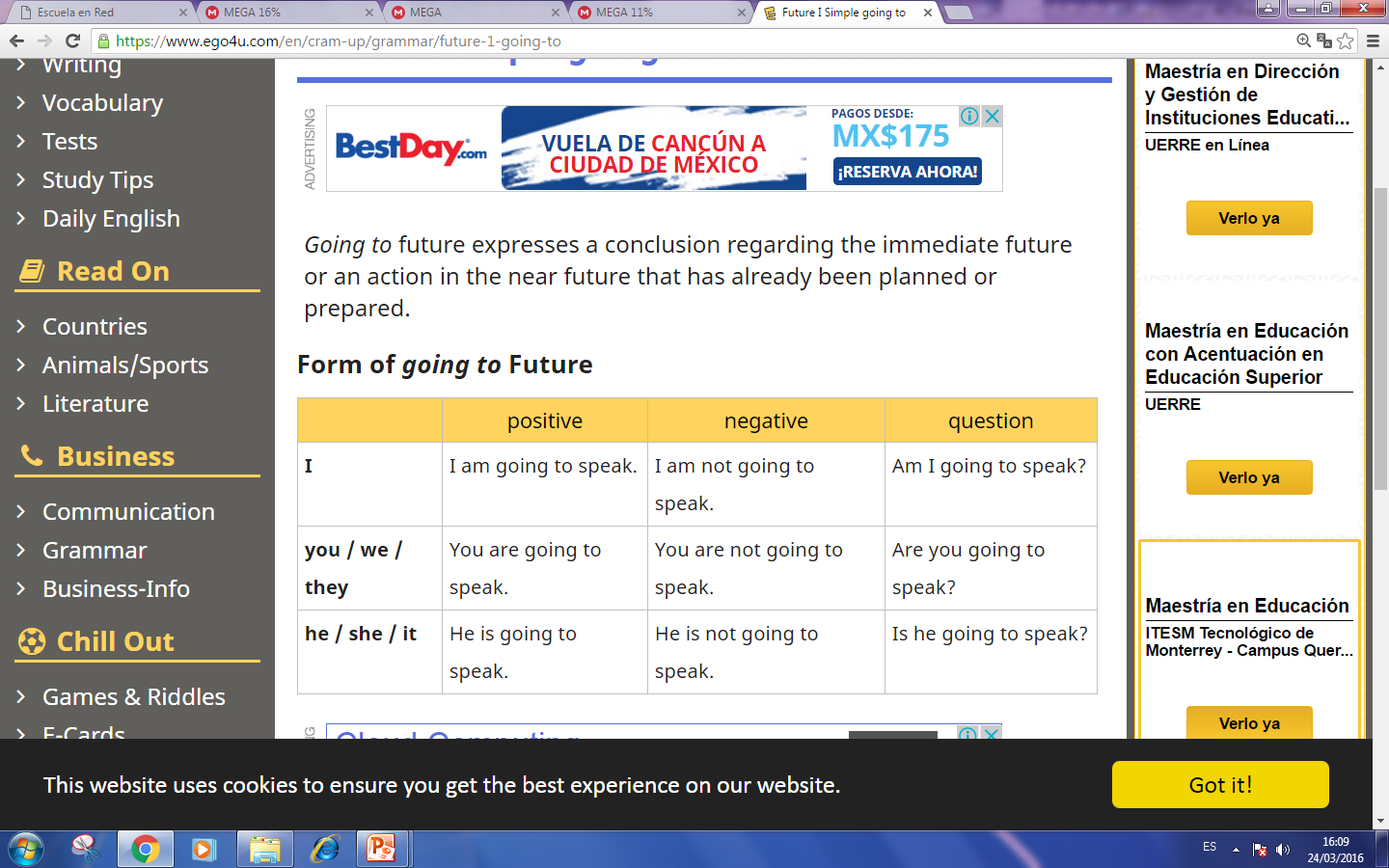 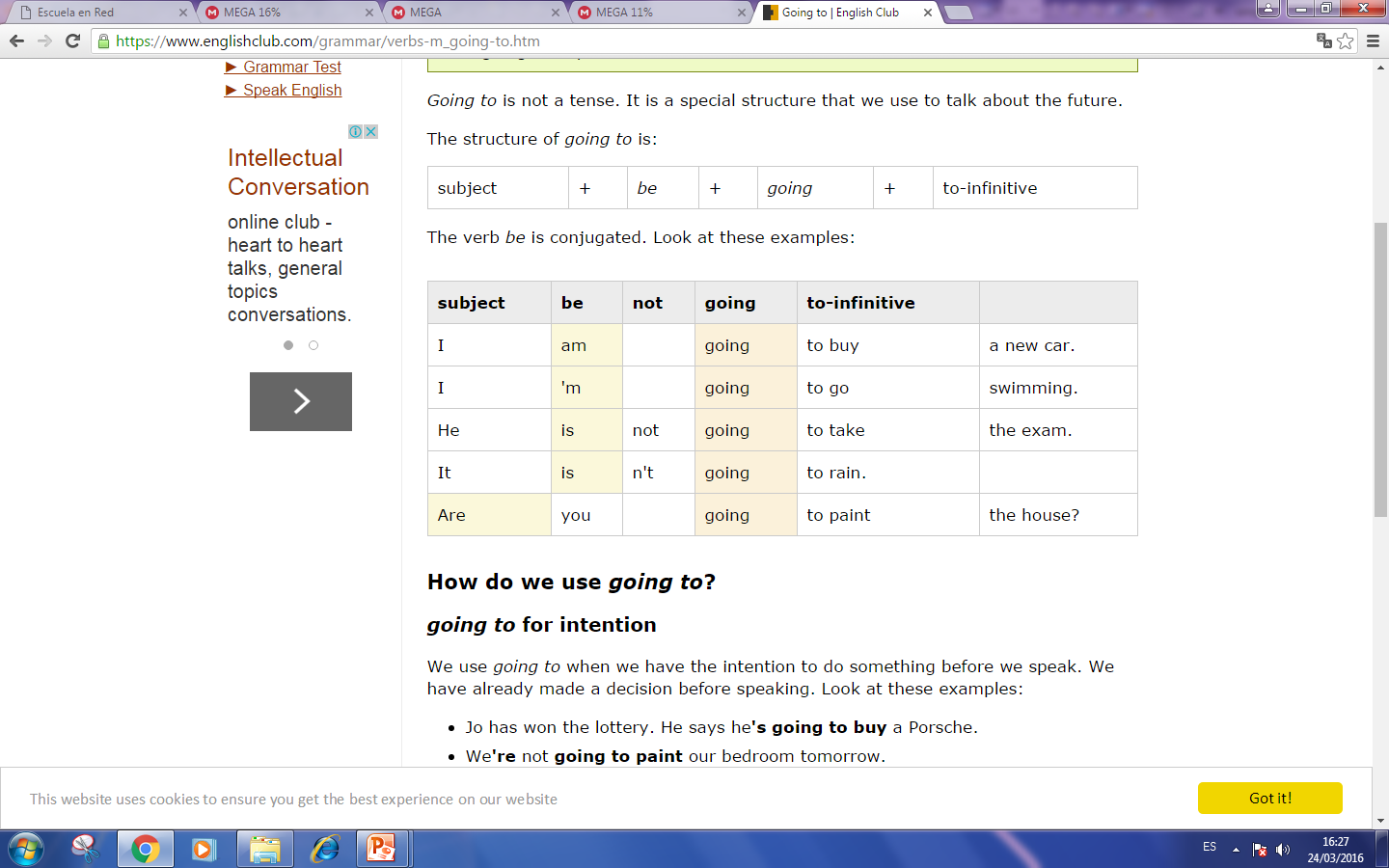 Write positive sentences in going to future.
I / work - 
you / dance - 
it / rain - 
they / ask - 
he / stays - 
we / speak - 
I / give - 
she / try - 
they / help - 
he / push -
Write negative sentences in going to future.
(I / sell / my car) 
(he / help / us) 
(they / study / harder) 
(we / cook / dinner tonight) 
(I / celebrate / my birthday this year) 
(she / clean / her room) 
(they / move / house) 
(she / stay / with Amy) 
(they / change / their clothes) 
(we / get up early / next Sunday)
Write questions in going to future.
(he / cook dinner / tonight) 
(you / run / in the race) 
(they / climb / that mountain) 
(she / exercise / at the gym / in the afternoon) 
(you / carry / that heavy box) 
(computer / crash) 
(we / eat / fish / tonight) 
(he / play football / tomorrow) 
(Lucy / call / a taxi) 
(you / sing / a song / for us)
Make informative  questions to the answers below using these words to start:WHAT - WHERE - WHEN - WHO - WHY - WHO1.  _________________________________________________________________ ?
She is going to study Law next year.
 
2. ___________________________________________________________________ ?
Philip and Sam are going to go to Paris.
  
3. ___________________________________________________________________ ?
No, I'm not. I'm not going to study at home. I'm going to study at the Library.
 
 
4. ___________________________________________________________________ ?
I am going to give up smoking because it is bad for me.
 
5. ___________________________________________________________________ ?
Mary is going to bring a cake.